What to do When the DoD + YourPrime Question your Compliance
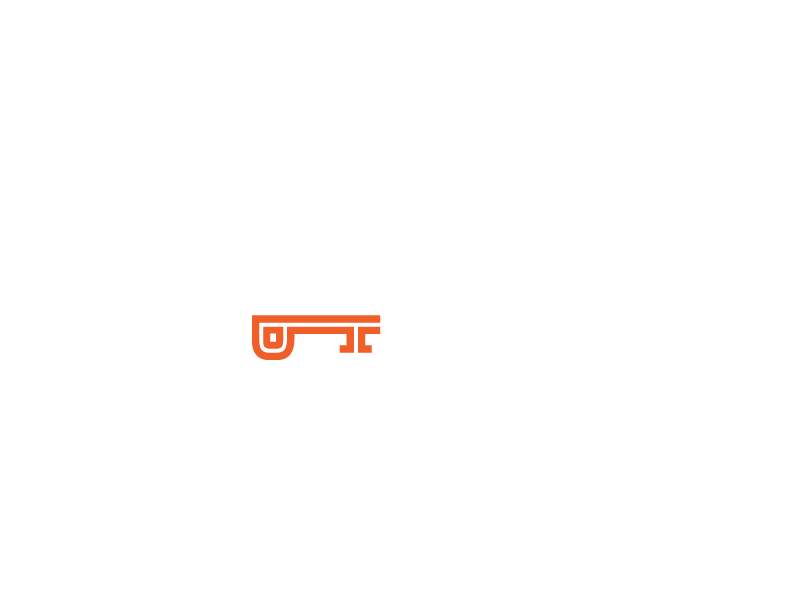 August 15, 2023
1
Why did I get this letter?
Primes and Tier 1 contractors under pressure to secure our nation’s data

DFARS 7012, DFARS 7019/7020 requirements

NIST 800-171 compliance is a necessity today

CMMC assessment process looming

The June 2023 DoD Memo
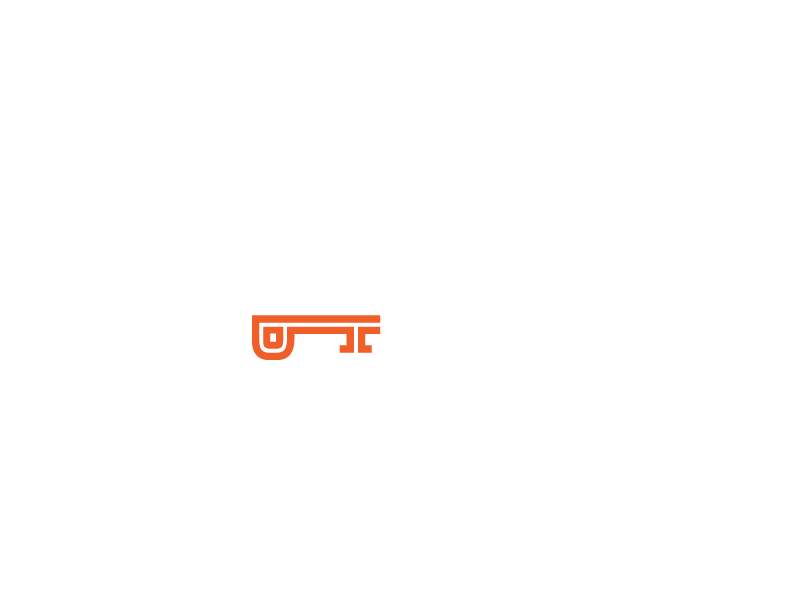 2
What is the letter asking?
Status of your SSP (System Security Plan)

Timeline for closing POA&Ms (Plan of Action & Milestones)

An SPRS (Supplier Performance Risk System) score at or above a specified level
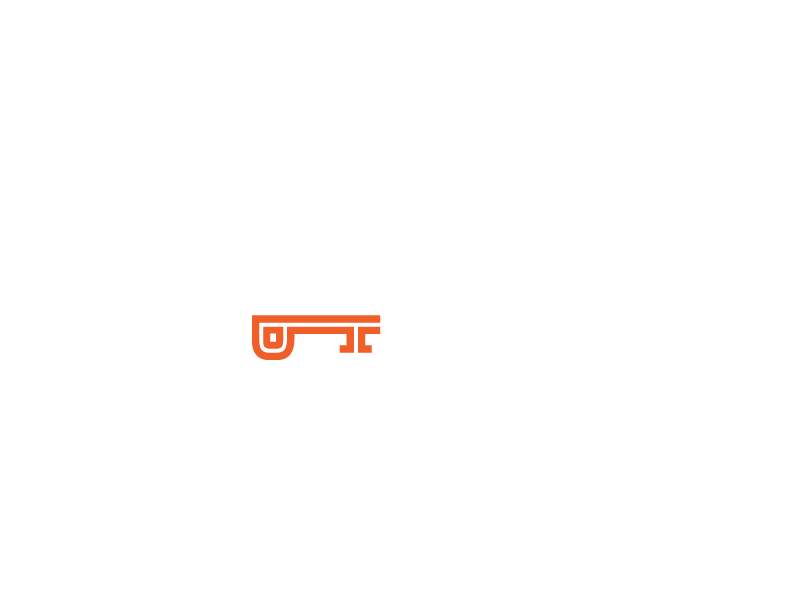 3
Two groups of DoD subcontractors
Group 1 -- Those that have already received a letter


Group 2 -- Those that will soon receive a letter
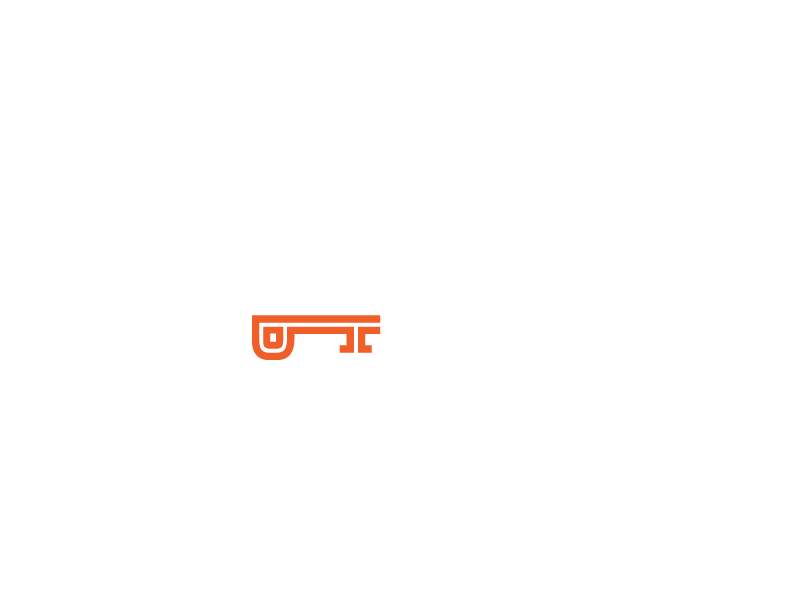 4
What should you do?
It depends on the status of your cybersecurity program

Three key questions to ask:

Do you have a DFARS compliant platform to support CUI?
Do you have a comprehensive SSP with Policies and SOPs (Standard Operating Procedures)?
Do you have internal compliance expertise or a relationship with a certified NIST/CMMC third-party consultant?
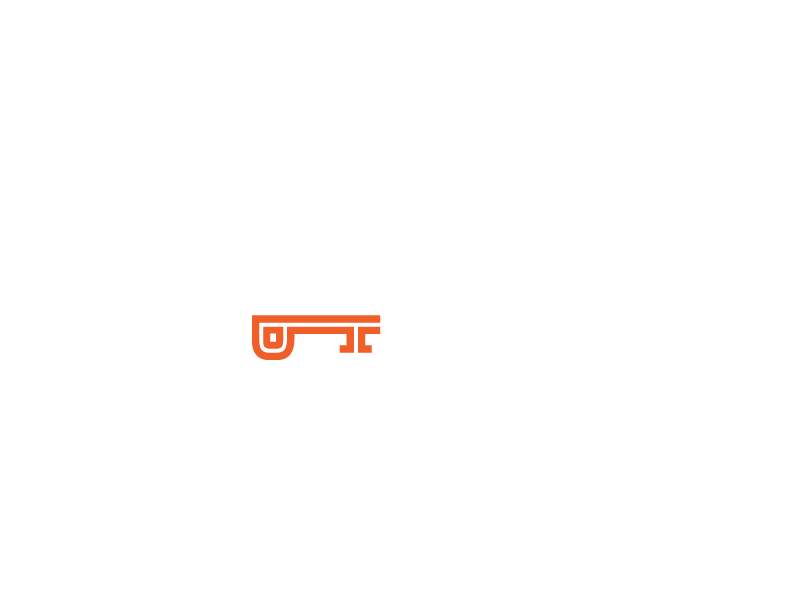 5
Next steps
Protect the sensitive data as soon as possible

Get a jump start on the compliance documentation challenge

Fill the gaps in your organization’s compliance knowledge base
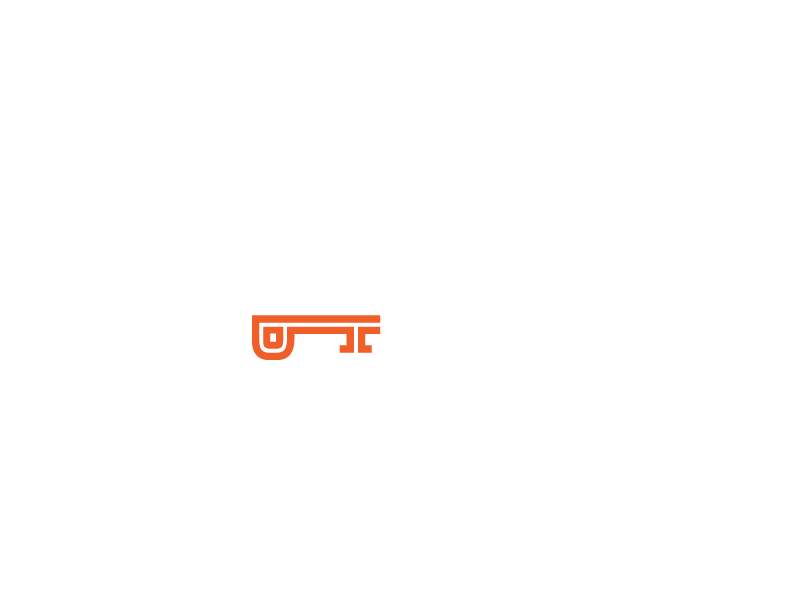 6
PreVeil’s End to End Compliance Solution
Simple and Secure 
DFARS 7012 Compliant Platform
Certified RPO and C3PAO
CMMC Partner Community
NIST/CMMC Compliance
Documentation & Education
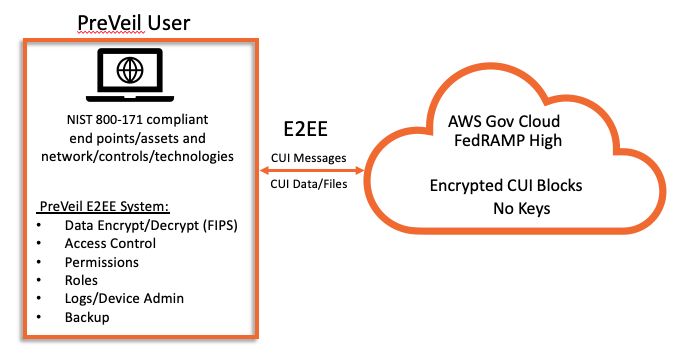 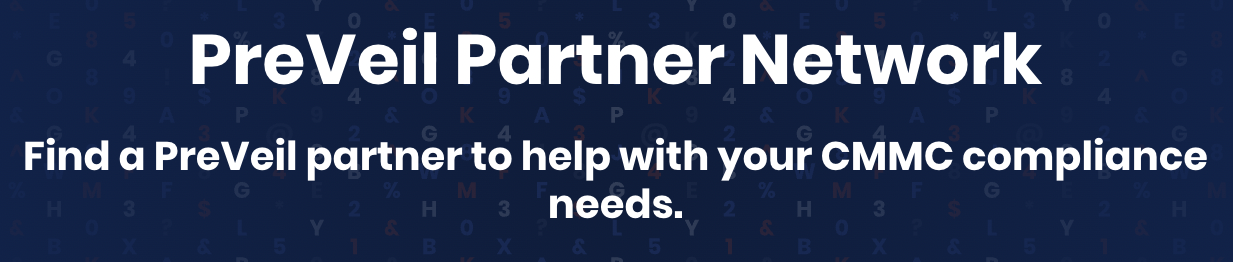 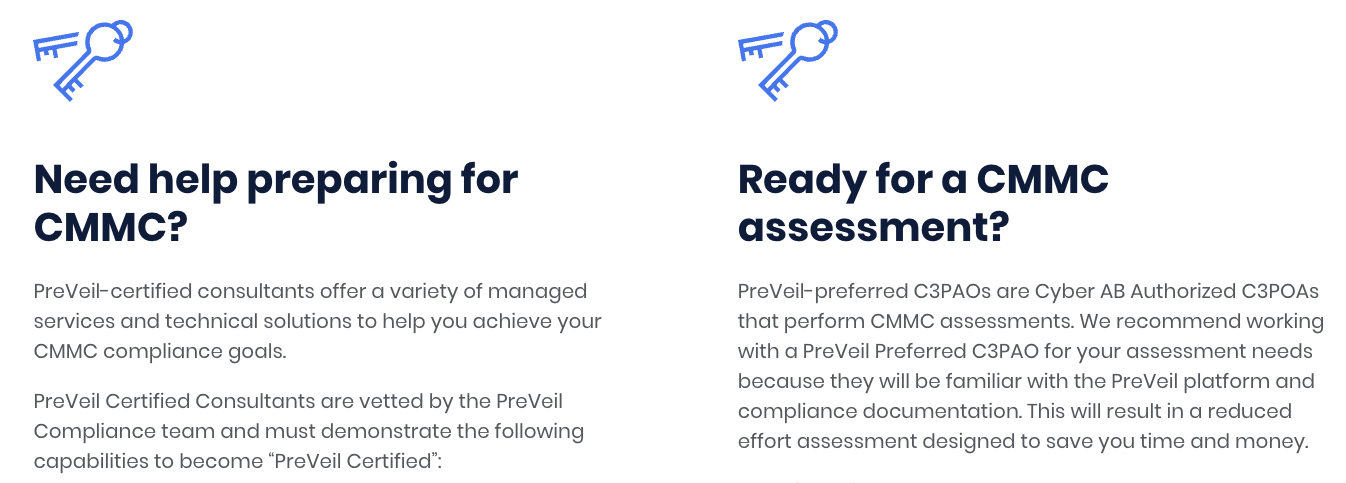 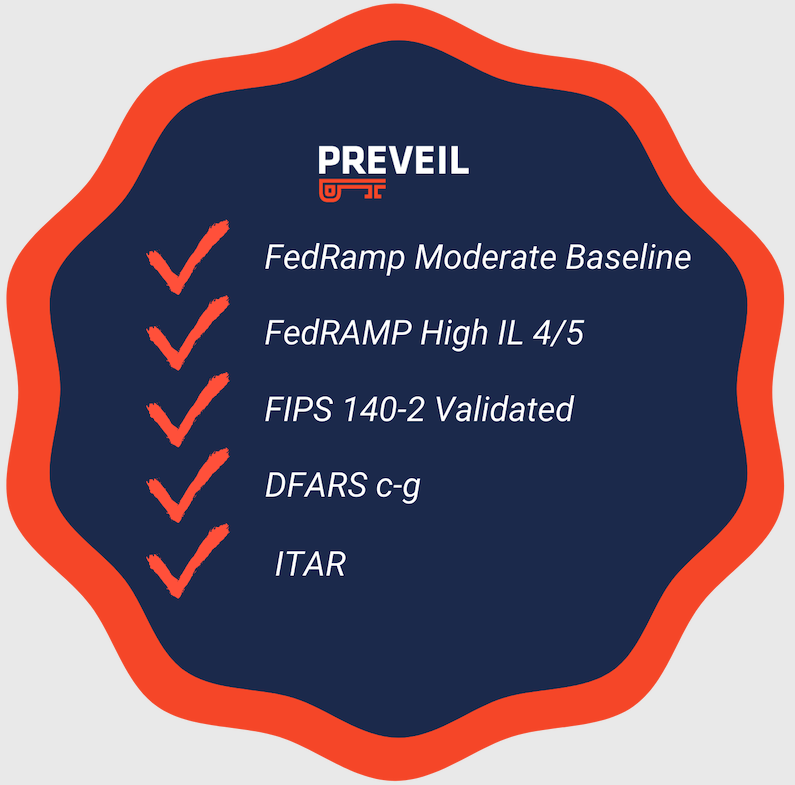 The ultimate set of pre-filled compliance documents, education and support customized for PreVeil deployments
Save time and money with certified partners that understand the PreVeil security model and our documentation package
PreVeil is an easy to deploy, compliant system for handling CUI and ITAR
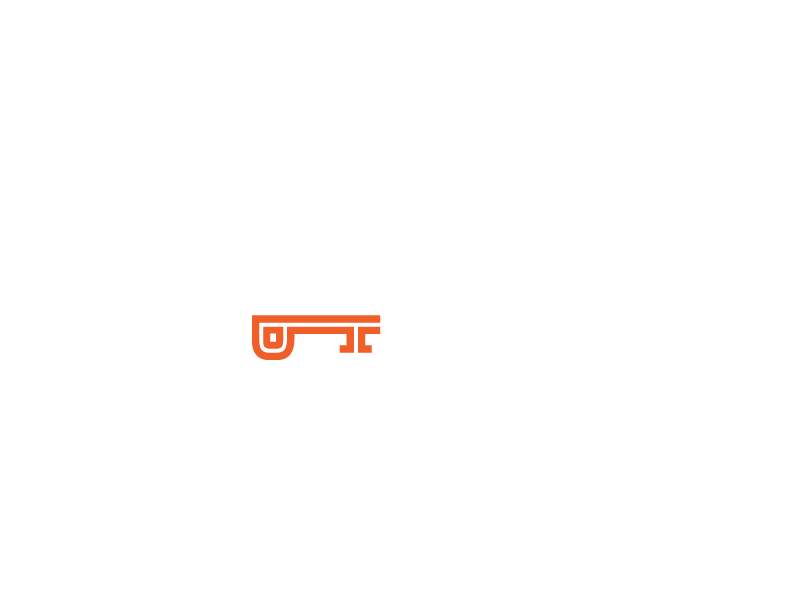 PreVeil Mail & DriveAll data is encrypted and stored in the FedRAMP High Impact AWS GovCloud
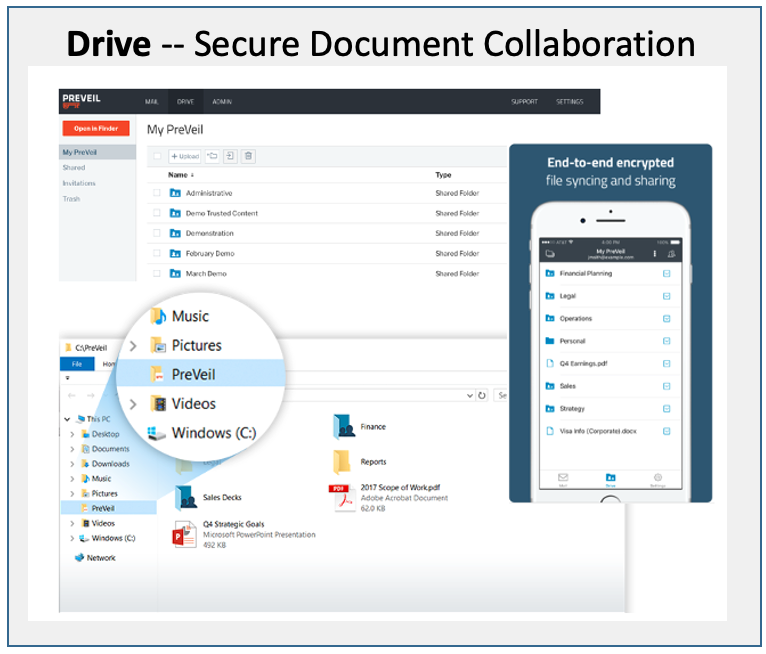 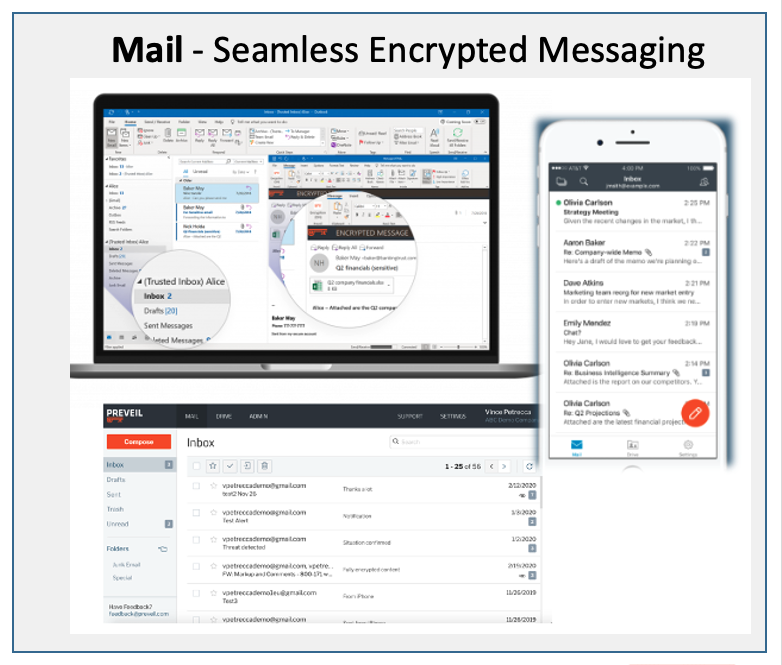 Seamlessly integrates with Outlook and File Explorer
Maintain your existing Commercial MS365, Google Workspace or on-premise environment
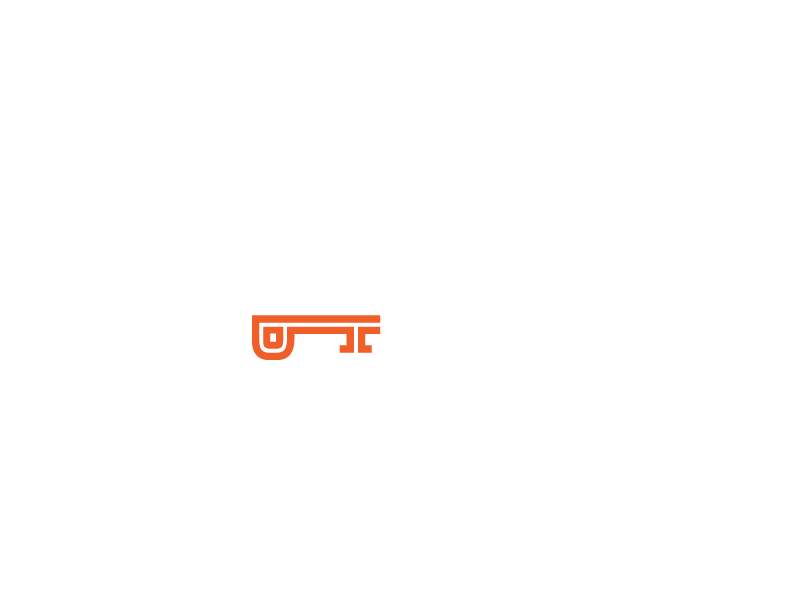 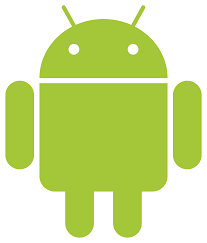 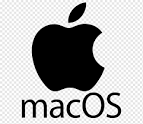 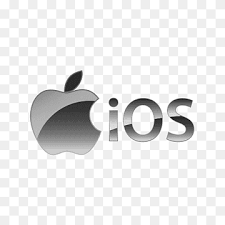 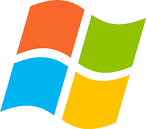 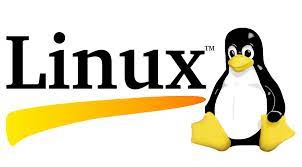 PreVeil available for
PreVeil Compliance Documentation & Education
Pre-filled SSP, CRM and Policy documents
Support from PreVeil’s own CMMC Certified Professionals
PreVeil University including SOP and Artifact templates
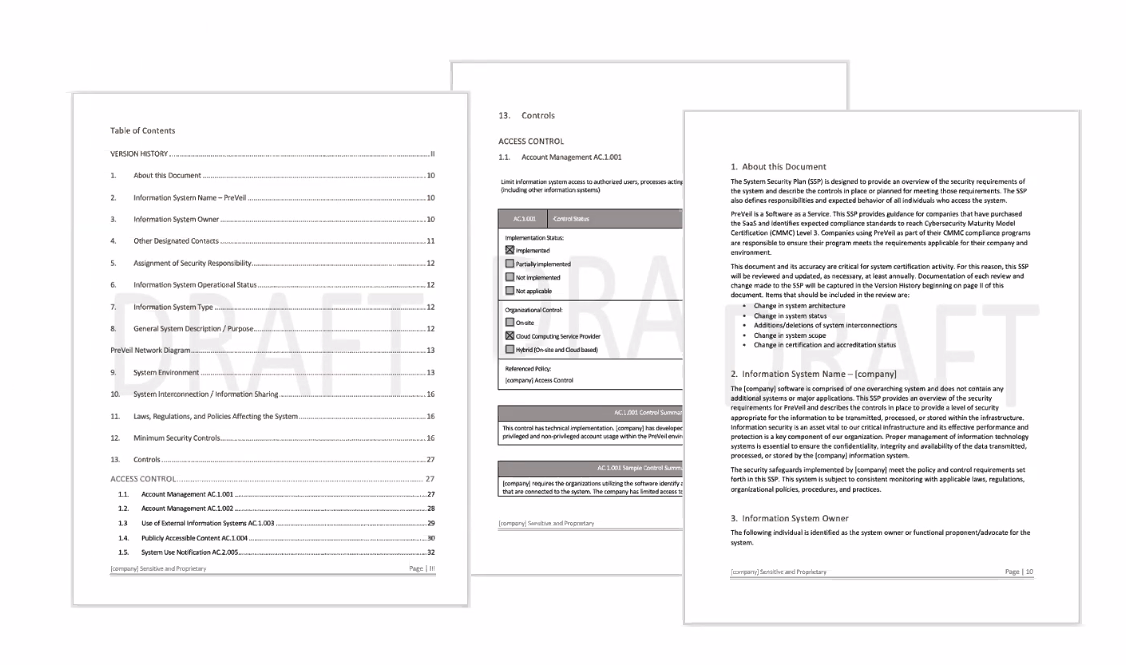 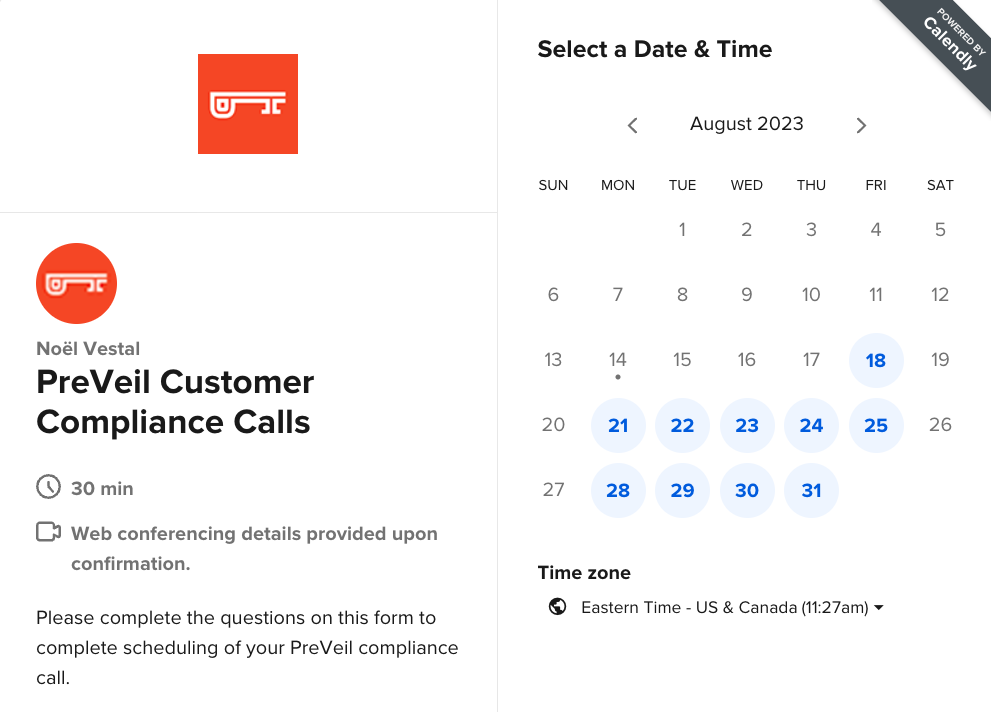 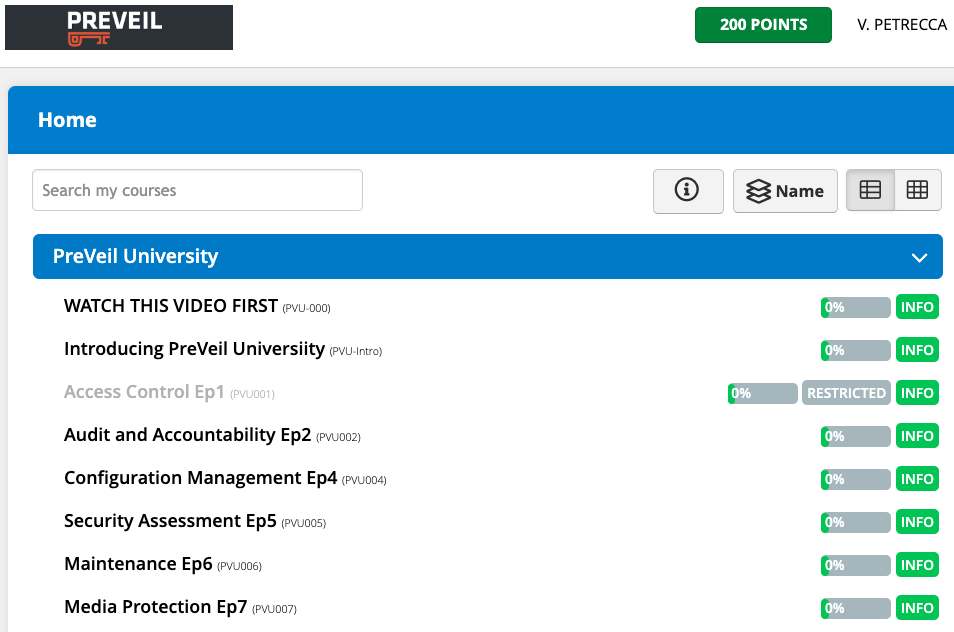 All PreVeil documentation reviewed by Authorized C3PAOs
Save hundreds of hours on NIST/CMMC compliance documentation preparation
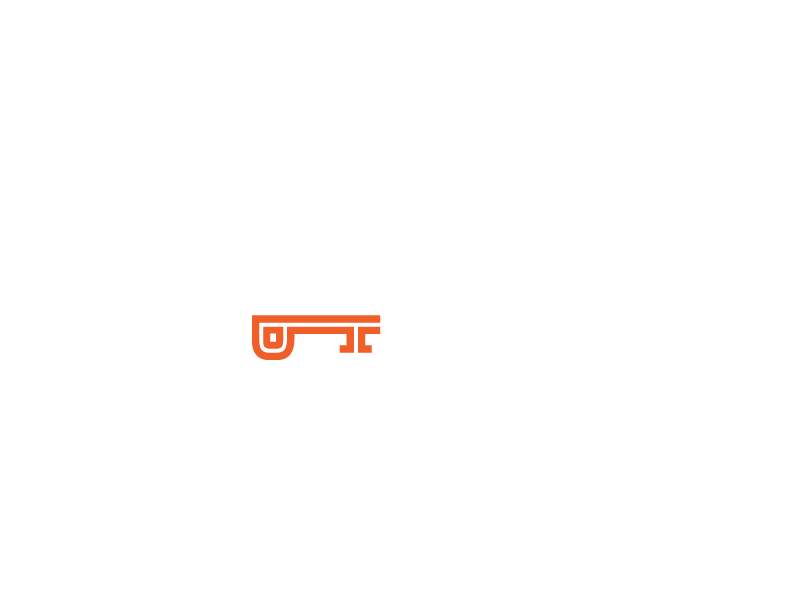 PreVeil’s Certified Partner CommunitySupporting your end-to-end DoD compliance journey
Confirm you need CMMC Level 2.0  and the 
scope of users that touch 
CUI or ITAR
Deploy a DFARS -compliant encryption platform
to
immediately secure data from attack
Generate SSP, Policies, SOPs and other supporting documents for SPRS reporting
Obtain CMMC advice from a PreVeil Certified RP/RPO
Obtain a CMMC assessment from a PreVeil Preferred Authorized C3PAO
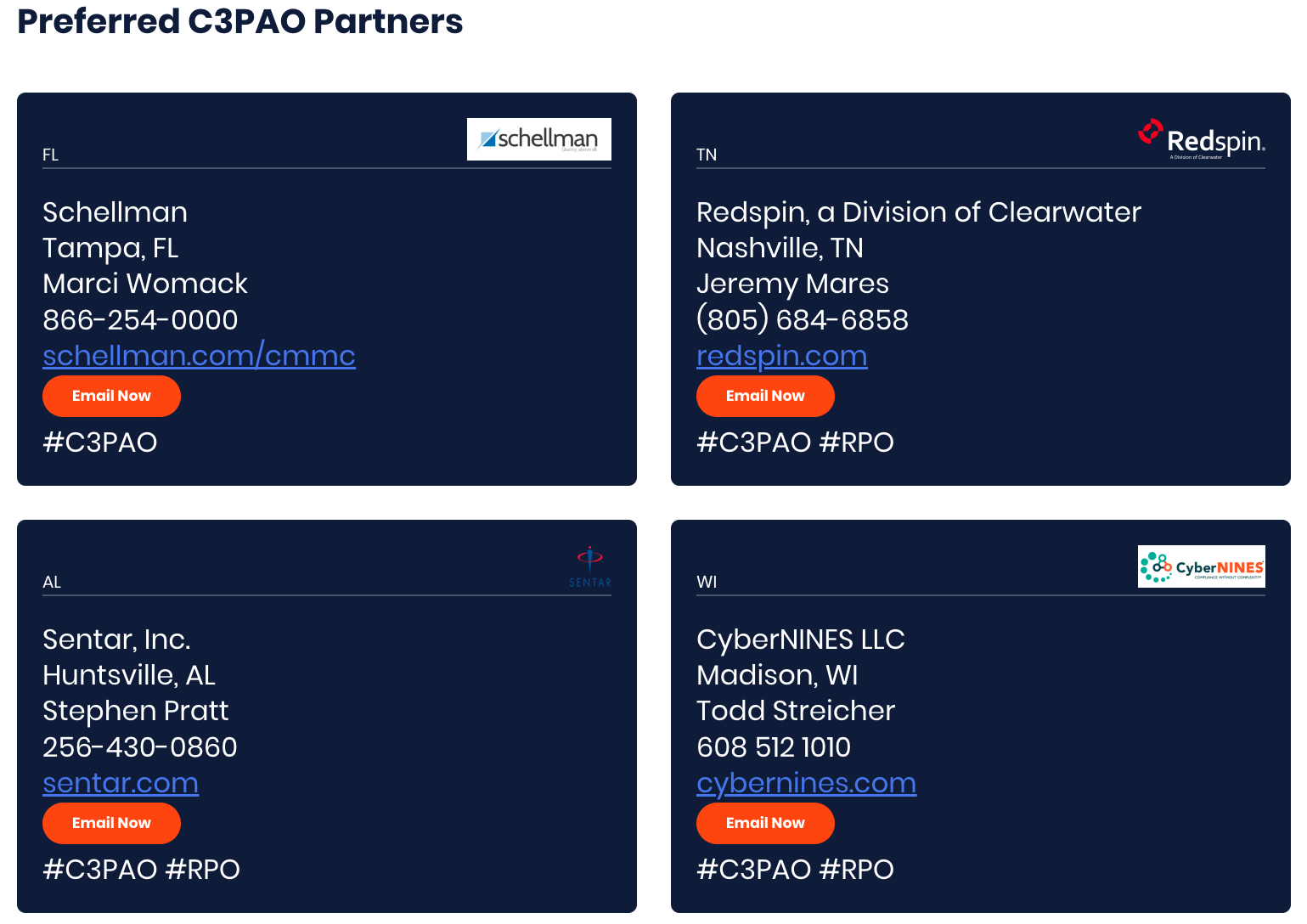 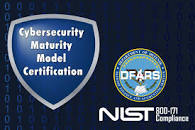 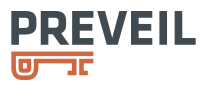 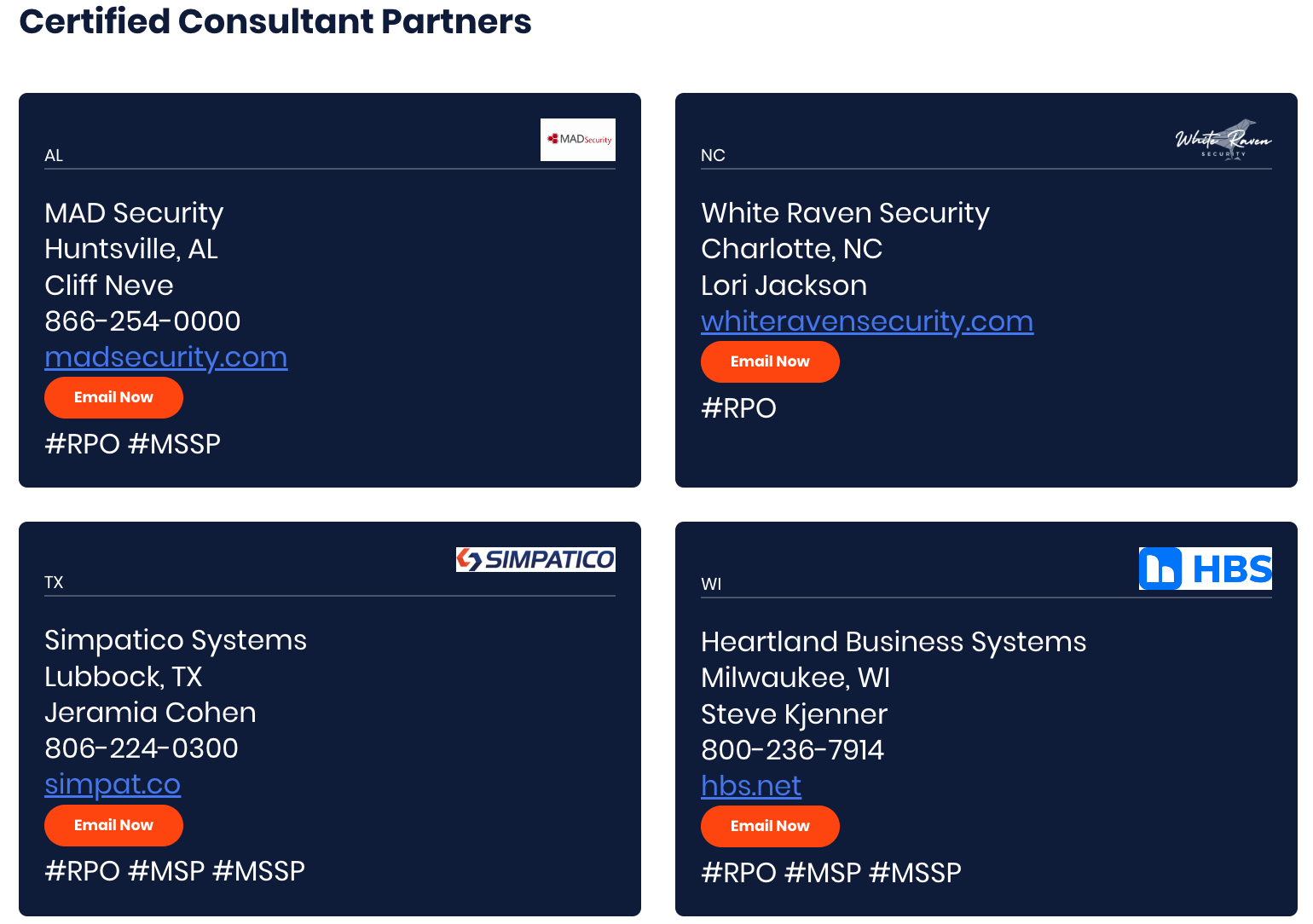 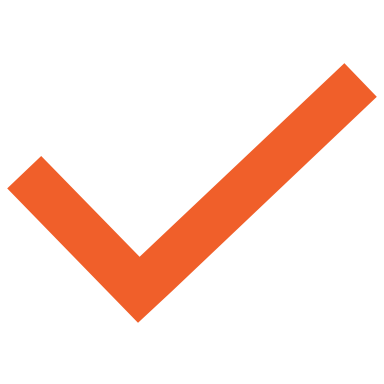 Compliance
Certification!
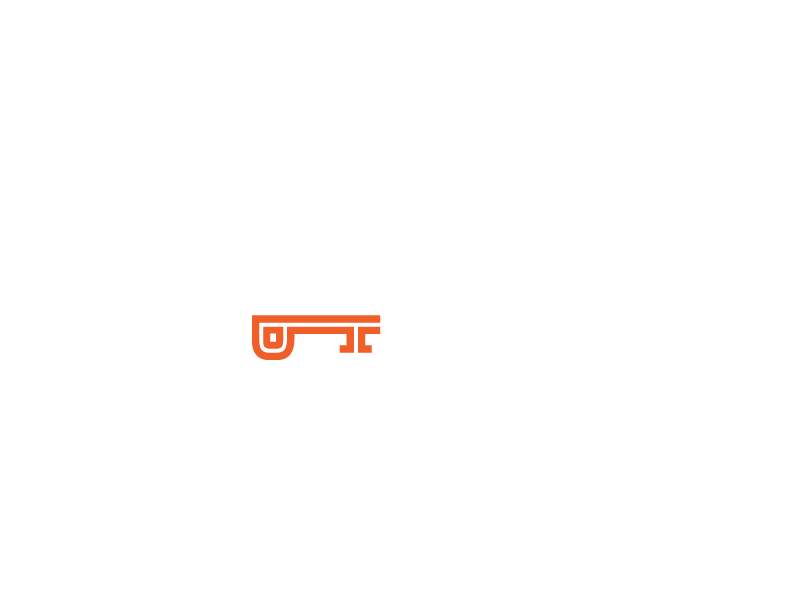 What to do now?
For interested DoD Contractors –
Reach out to your PreVeil account manager
Send an email to sales@preveil.com
Click Contact Sales on our website www.preveil.com

For interested Partners –
Connect with your PreVeil partner manager
Click Become a Partner on our website www.preveil.com
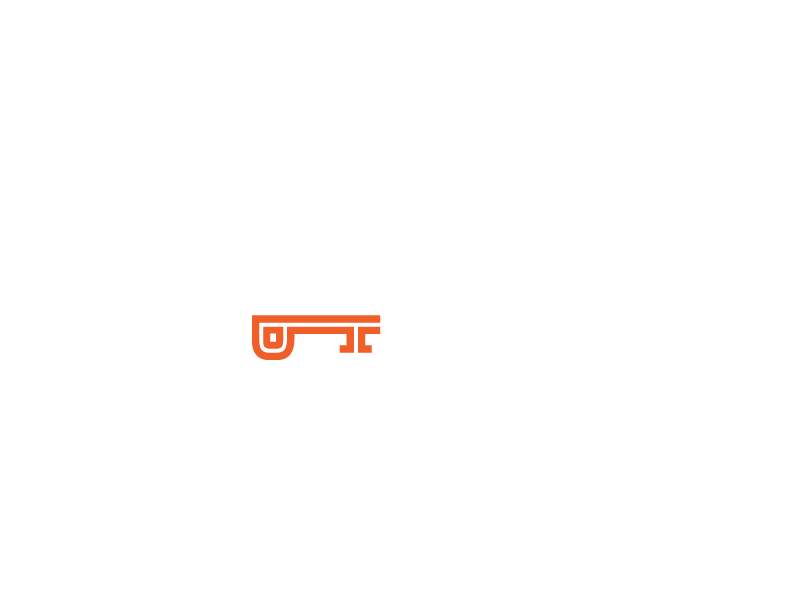 11